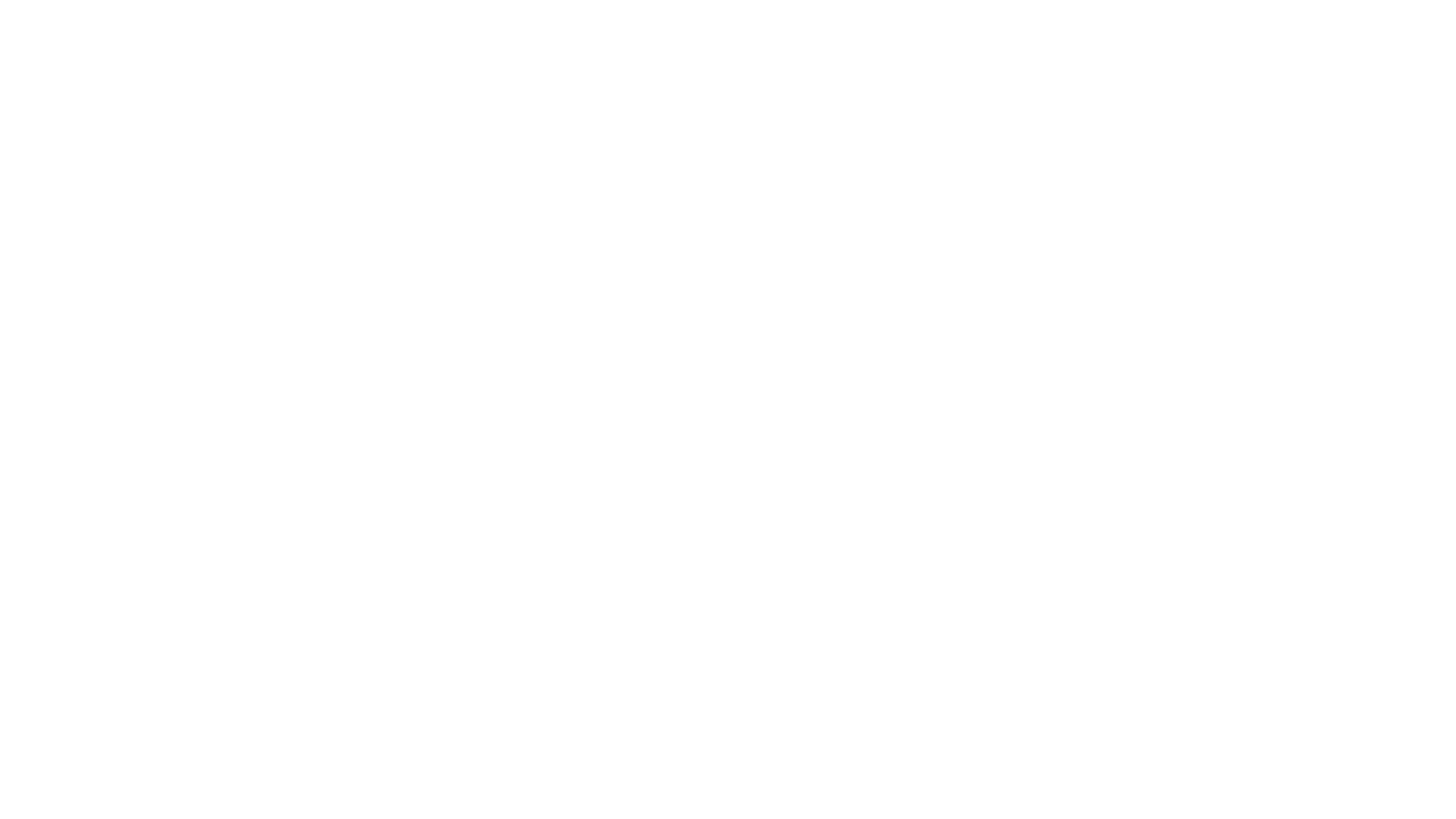 Benlik
Aslı Yağmurlu
Benlik
Kim olduğumuza dair öznel düşüncelerimizdir. 
Kendimiz hakkındaki değerlendirmelerimizdir.
Kendimize dair algılarımızdır.
Kendimizi başkalarına anlatırken kullandığımız etiketlerdir.

İletişim benliği, benlik de iletişimi etkilemektedir. Benlik iki temel yol ile öğrenilir. Birincisi doğrudan eğitim yani bize söylenenlerledir. İkincisi dolaylı eğitim yani diğerleri ile ortak olan ya da diğerlerinden farklı olan özellikleri gösteren bir takım ipuçlarından çıkarımda bulunarak öğrendiklerimiz.
Tutum-değer-inanç
Kim olduğumuz sahip olduğumuz tutum, değer ve inançlarla kendini gösterir. Bunlar bizim davranışlarımız ve kendilik imajımızı şekillendiren öğrenilmiş yapılardır.
Tutum, bir insana, objeye veya düşünceye karşı olumlu veya olumsuz tepkidir. Tutum öğrenilmiş bir tavır almadır. 
Tutum bireyin çevresindeki bir simgeyi, bir nesneyi ya da bir olayı olumlu ya da olumsuz değerlendirme eğilimidir.
Tutumlar nelerden hoşlanıp nelerden hoşlanmadığımızı yansıtırlar.
İnanç, bir düşünceye gönülden bağlı bulunma, birine duyulan güven, inanma duygusu, inanılan şey, görüş, öğreti olarak tanımlanmaktadır.
Neyin doğru neyin yanlış olduğu konusunda geliştirdiğimiz anlayıştır.
Tutum ve inanç birbirinden bağımsızdır. Yani bir şeye karşı tutumumuz olumlu ama inancımız olumsuz olabilir. İnançlar neyin doğru olup olmadığı ile ilgiliyken, tutumlar ise hoşlanma ve hoşlanmamayı yansıtmaktadır.
Değerler ise, iyi-kötü, doğru-yanlış, adaletli-adaletsiz gibi kalıcı kavramlardan ortaya çıkar. İnsanlar önceliklerini değerlere göre belirlemektedir.
Değerlerimiz değişmeye karşı bizim tutum ve inançlarımızdan daha dirençli, daha dayanıklıdırlar.
Değerler küçük yaşta kişilerarası ilişkilerin sonucu ortaya çıkmıştır ve genellikle yakın çevre tarafından aşılanmıştır.
Değer-inanç-tutum arasındaki ilişki
Benlik çeşitleri
Materyal benlik
Toplumsal benlik
Manevi benlik
Materyal Benlik
Bu kavram sahip oldukların kadarsın anlamına gelmektedir. Somut olarak sahip olunan varlıkların toplamıdır. 
Beden materyal benliğin başat öğesidir. Çoğumuz sahip olduğumuz benimizle ilgili pek çok öğeyi değiştirmek isteriz. Arzu ettiğimiz materyal benlik ile gerçeklik arasında uyumsuzluk hissederiz ve bu uyumsuzluğu ortadan kaldırmak için saç ektirir, makyaj yapar, saçımızı boyar, rejim yaparız.
Toplumsal Benlik
Toplumsal benlik bizim başkalarıyla etkileşen parçamızdır. Arkadaşlarımızla farklı, ailemizle farklı, okulda farklı, yeni tanıştığımız bir kişiyle farklı benlikler kullanırız.
Bu durumda farklı ortamlarda farklı benlik sunumu gerçekleşmektedir. İçinde bulunduğumuz toplumda beğenilmek, takdir edilmek için o ortam için uygun düşen benlik anlayışının sunumu gerçekleşmektedir.
Manevi Benlik
Manevi veya ruhsal benlik bireyin değerleri ve ahlaki ölçütlerine ilişkin düşünce ve duygularını içermektedir. Sahip olduğumuz ya da kiminle konuştuğunuz değil kim olduğumuz konusundaki öznel düşünce ve duygularımızın özüdür. Ruhsal benlik ben neden yaşıyorum sorusuna verdiğiniz yanıtla ilgilidir.
Benlik kavramının gelişimi
Başka insanlarla etkileşim
Gruplarla ilişkiler
Üstlenilen roller
Benlik etiketleri
Kişilik
Benlik değeri
Benlik değeri, bizim benlik kavramımızla ilgili değerlendirmelerimizdir. Benlik kavramı benliğin genel bir açıklamasını içerirken benlik değeri ise bireyin benliğini nasıl gördüğüdür. İnsanlar kendi değerlerini kendilerini başkalarıyla kıyaslayarak çıkarmaktadırlar. Ben çok iyi tenis oynuyorum çünkü maç yaptığım tüm tenisçileri yendim gibi. Tek başına bir konuda kötü olmanız sizin benlik değerinizi düşürmez ancak bunların kendi ölçünüzde sayısı çoksa ve bunlara verdiğiniz önem çoksa kendi gözünüzdeki değeriniz gölgelenmeye başlar.